MA Center for Health Information & AnalysisMA APCD User Workgroup
October 24, 2017
Agenda
Announcements / Updates on APCD Release 6.0
Summarized Data Reports
User Support Slide Topics: 
National Provider ID 1 vs National Provider ID 2; 
Linking attending provider and referring provider IDs; 
Insurance Type Product Code definitions; 
Highest Version vs Version Number and Claim Line Type; 
Highest Version volume and frequency
Q&A
MA APCD Release 6.0
Will encompass data from January 2012 – December 2016 with six months of claim runout
Target release timeframe is late Fall 2017
Apply now by checking boxes in the “Future Data Requested” section of the current application form
	Available here: http://www.chiamass.gov/application-documents 
Make sure you’re signed up for CHIA’s email list to receive important announcements:
 	Sign Up Here
MA APCD Release 6.0 Highlights
Additional Pharmacy Claims versioning
4 carriers added to the Pharmacy versioning:
(P1) 301 - Health New England
(P2) 12226 - Minuteman Health
(P3) 10632 - Anthem
(P4) 302 - Health Plans Inc.
MA APCD Release 6.0 Highlights
New and improved Member Enterprise ID (MEID)
Master Data Management (MDM) approach updated to work with hashed patient information
Added Nickname processing for first names (Joe, Joseph)
Added NYSIIS phonetic processing for last names (Smith, Smyth)
Removed the Pharmacy Benefit Manager data from the MDM process to decrease the duplication of member data by upwards of 40%
CHIA is testing the newly created MEIDs and finding significant improvement in the match rates and removal of ‘orphan’ records
Request Future Years of Data
Applicants can now request FUTURE YEARS OF DATA for both APCD and Case Mix.
Initial project requires Data Privacy Committee and Data Release Committee review
Additional years (up to 5 years) or release versions of data will be released upon availability and the Recipient’s completion of a Certificate of Continued Need (Exhibit B of the revised DUA)
No additional review required for these additional years of data unless your request changes
Normal data fees still apply
Summarized Data Reports
CHIA is proposing to revise our Data Release Regulations to allow for Summarized Data Reports
		Notice of Public Hearing: 			http://www.chiamass.gov/regulations/#publiccomments 
Will contain only aggregate data (data summaries) and De-identified Data, sourced from APCD and Case Mix data  
Examples of Summarized Data Reports include: counts; totals; rates per thousand; index values; and other standardized metrics. 
Will be subject to CHIA’s cell suppression policy (no cell less than 11 will be displayed)
Summarized Data Reports
In determining whether to compile such a report, CHIA will consider the public interest served, the availability of its resources, the complexity of the request, and privacy concerns (i.e. that there is no more than a minimal risk to individual privacy in the public release of the report)
Submit the request via a new form (to be published after the revised regulation goes into effect.
The Executive Director (or his/her designee) will approve or deny such requests.  Such approval/denial is final and not subject to further review or appeal.
A support/production fee of $140/hour will be charged
Case Mix FY16 Release Calendar
*CURRENT* RELEASE TIMEFRAMES FOR EACH FILE:
Inpatient (HIDD) 
		READY NOW
Emergency Department (ED)  
	READY NOW
Outpatient Observation (OOD) 
	READY NOW
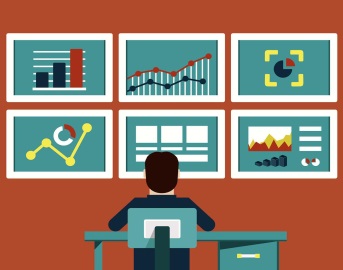 New July 2017 MA APCD Release 5.0Technical Data Profiling Dashboards for Member Eligibility (ME) and Medical Claims (MC)
Now available on the CHIA Website at http://www.chiamass.gov/apcd-technical-data-profiles  by CHIA’s Health System Performance Team are new APCD Technical Data Profiling Dashboards for Member Eligibility and Medical Claims   
Overview: The dashboards provide APCD users with a general understanding of payer data quality for specific elements within the APCD Release Version 5.0 ME and MC files.  The dashboards are in the format of Excel spreadsheet and evaluate completeness and highlight variances from expected benchmarks for key medical claims fields after being merged with member eligibility files. The data quality assessments and comments should be viewed within the analytic context described in the included technical summary and may not apply to all analyses. State Fiscal Year 2015 (July 2014 – June 2015) enrollment was generated from December 2015 ME submissions.  To date, dashboards are available on the following 12 payers*: 
Anthem			Blue Cross Blue Shield of Massachusetts
BMC HealthNet			Celticare
Fallon Community Health Plan		Fallon Health and Life Assurance Company
Harvard Pilgrim Health Care		Health New England
Minuteman			Neighborhood Health Plan
Tufts				Tufts Health Public Plans (formerly Network Health)
Each payer dashboard contains 6 pages:

Cover Page
Overview and Technical Summary
High-Level Summary - APCD MC linked to ME Files
Fully-Insured Financial Information - APCD MC linked to ME Files
Self-Insured Financial Information - APCD MC linked to ME Files
HEDIS Codes for Substance Use Disorder and Mental Health primary diagnoses
*  Note: Some findings remain unconfirmed by payers
QUESTIONS?
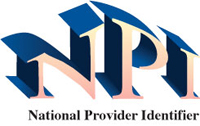 Question: What is the difference between National Provider ID 1 and National Provider ID 2?
Answer: According to the CMS National Plan and Provider Enumeration System (NPPES) National Provider Identifier (NPI) Registry Reference Guide, the NPI 1 is the individual provider NPI and the NPI 2 is the organizational NPI.  For solo providers rendering service, some insurance companies only require the NPI 1, while others will require both an NPI 1 and NPI 2. In the APCD Provider file, the NPI 1 and NPI 2 are typically different for Multi-Provider Groups where the NPI 2 is used as the billing NPI.  In the table below, from APCD Release 5.0 Provider file, you can see the highest volume of records with a different NPI 1 and NPI 2 are for Multi-Provider Groups.
Top 5  High Volume Provider Records with Different NPI 1 and NPI 2
Question:  I am having a problem linking the Attending Provider and Referring Provider IDs.  How many distinct Attending and Referring IDs should I expect in comparison to all of the other Provider ID types in the Medical Claims file?
Answer: In both APCD Release 4.0 and 5.0, the number of distinct Provider IDs in the Medical Claims file for the Attending and Referring Provider is lower than, for example, the number of distinct Service Provider IDs. In the table below,  you will see that while the percent completeness is lower than Service Provider field, the Referring Provider in particular has a good linkage rate with the provider table.  
Please keep in mind that:
NPI values are unique  Provider IDs common across all payers.  Their lookup values are downloadable from  CMS.
Provider linkage IDs are specific to each payer therefore  their distinct count is higher than the CMS assigned NPI.
Comparison of Attending and Referring Provider Completeness and Linkage Rate
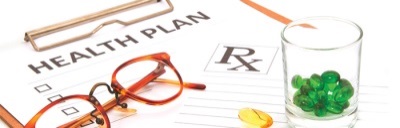 Question: Where can I find the Insurance Type Product Code definitions for MO, MS, and SP used in the Medical Claims?  Answer: You can find these definitions  in the Member Eligibility Insurance Type Product Code lookup table.
Comparison Medical Claims and Member Eligibility Insurance Type Product Code Values*
*Note: Invalid codes like ‘-1’ and ‘P’ not included
Question:  If I apply Highest Version = 1 on all Medical Claim records, do I still need to use Version Number (MC005A) and Claim Line Type (MC038) to determine the final submission of each claim line?
Answer: No, when CHIA determines the versioning logic/algorithm for the Highest Version Indicator for each service line, the Version Number and Claim Line Type have already been considered in the algorithm. See Example below…
Claim line examples by Version Number, PCCN, Service Provider, Claim Line Type and Version Indicator
Question:  If I filtered by only the Highest Version and Claim Line Type (Back out, Void, Replacement, Original) what volume and frequency of Highest Version claim lines should I expect?   Answer: In APCD Release 5.0 Medical Claims, 81% of Medical Claims are the Highest Version Paid and 12% are Highest Version Denied. See below….
Volume of Highest Version Paid Claim Lines
Frequency of Highest Version Paid Claim Lines
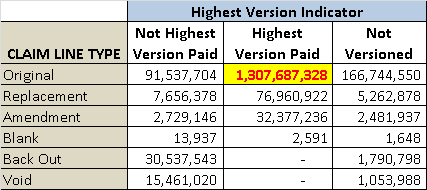 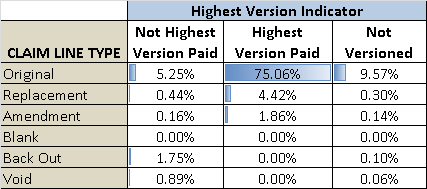 Volume of Highest Version Denied Claim Lines
Frequency of Highest Version Denied Claim Lines
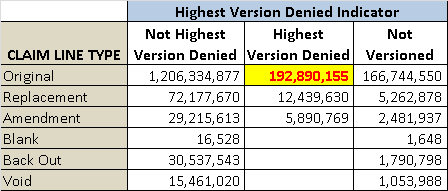 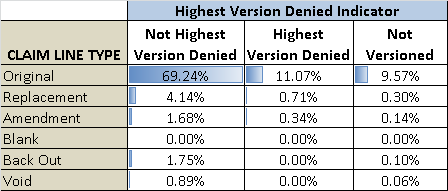 Questions?
Questions related to APCD: (apcd.data@state.ma.us)
Questions related to Case Mix: (casemix.data@state.ma.us)
REMINDER: Please include your IRBNet ID#, if you currently have a project using CHIA data
Call for Publications
CHIA is planning on adding a page to the APCD and Case Mix websites that lists publications making use of CHIA data
If you want to ensure that your publication is included, please email the citation to Adam Tapply (adam.tapply@state.ma.us)
Call for Topics and Presenters
If there is a TOPIC that you would like to see discussed at an MA APCD or Case Mix workgroup in 2017, contact Adam Tapply [adam.tapply@state.ma.us]

If you are interested in PRESENTING at an MA APCD or Case Mix workgroup in 2017, contact Adam Tapply [adam.tapply@state.ma.us]
You can present remotely from your own office, or in-person at CHIA.